Risk Status
John Dickinson

ISIS SE (SwRI)
This document contains technical data that may be controlled by the International Traffic in Arms Regulations (22 CFR 120-130) and may not be provided, disclosed or transferred in any manner to any person, whether in the U.S. or abroad, who is not 1) a citizen of the United States, 2) a lawful permanent resident of the United States, or 3) a protected individual as defined by 8 USC 1324b(a)(3), without the written permission of the United States Department of State.
Outline
Risk Mitigation Plan Overview
Team Member Roles
Risk Management Plan Flow
Risk Analysis Score Card
Risk Summary
Progress on Top Risks
Tracking the “life cycle” of one of the top risks
Summary
Risk Mitigation Plan Overview
Team members constantly weigh potential risks
Team members can suggest a risk at any time
With team member input, SE enters risk into PIMS 
Instrument leads generate risk mitigation plan including potential cost and schedule, technical, and safety impacts
SE assesses probability and consequences of risks
Once a mitigation strategy is selected by team and confirmed by SE/PM, it is executed
SE ensures risks are handled by assigning and tracking action items
Team members review risks in weekly meetings
PM and SE will continuously monitor and audit risk list
PM elevates risks that impact other instruments or ISIS resources to SPP Project in PIMS system (web-based tool, open to SPP)
PM and SE consensus is required for risk closure with SPP Project concurrence as needed
Team Member Roles
Bottoms-up approach
All team members
Assess threats to determine if any are risks
Provide risk details to SE for entry into PIMS
Analyze identified risks
Instrument Team Leads (Wiedenbeck/Cummings and McNutt/Seifert)
Manage and report on instrument risks
Determine mitigation strategies
Determine how risks might affect the SPP mission
ISIS SE (Dickinson)
Assist ISIS PM as needed, especially with technical input and analyses
Review mitigation plans
Address concerns from SPP Project Office
Ensures risks are documented as appropriate
ISIS PM (Weidner)
Oversee and manage risk list
Work with SE and instrument teams to determine risk mitigation plans
Report major risks to SPP Project in Monthly Risk Status Reports
General RMP Flow
Risk Analysis Score Card
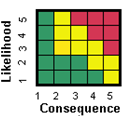 Risk Summary
Likelihood 1        2        3        4       5
1               2              3               4              5Consequence
Progress on Top Risks
Likelihood 1       2       3       4      5
1          2         3         4         5Consequence
Approach
M - Mitigate
W - Watch
A - Accept
R - Research
L x C Trend
	Decreasing (Improving)
	Increasing (Worsening)
	Unchanged
	New Since Last Period
Criticality
High
Med
Low
RISK: EPI-Hi LET Thin Windows and Dust Impact Susceptibility
Process: Initiation
Initial concerns about dust
The SPP dust environment is not known
There are sensitive apertures on the ISIS instruments
SSDs sensitive to UV light contamination (background noise)
The need for detector protection was known
Windows were required to protect the detectors from UV light
Various materials were allowable, so long as they were light-tight, had an outer surface with low α/ε
Realization that windows are sensitive
While protective windows were expected in the design, it was not known what configuration would be required or adequate to mitigate the dust environment
A risk was written to capture the progress of this concern
Process: Mitigation Approach
In order to mitigate the risk, more information was needed about the environment, the window configuration, and the response of the windows to dust impacts in the environment
ISIS worked with Doug Mehoke and the project to refine dust models
ISIS actively participated in early discussions of the most appropriate dust model to apply to the mission
Project ran simulations on the environment accounting for ISIS geometry to produce impact statistics
ISIS established a plan for testing of candidate windows at Heidelberg dust impact facility
Few dust accelerator facilities in the world
Dust impact plan was established
Eric Christian travelled to Heidelberg with the samples to perform the test
ISIS used dust impact results to determine a viable window configuration
Process: Mitigation - Dust Testing
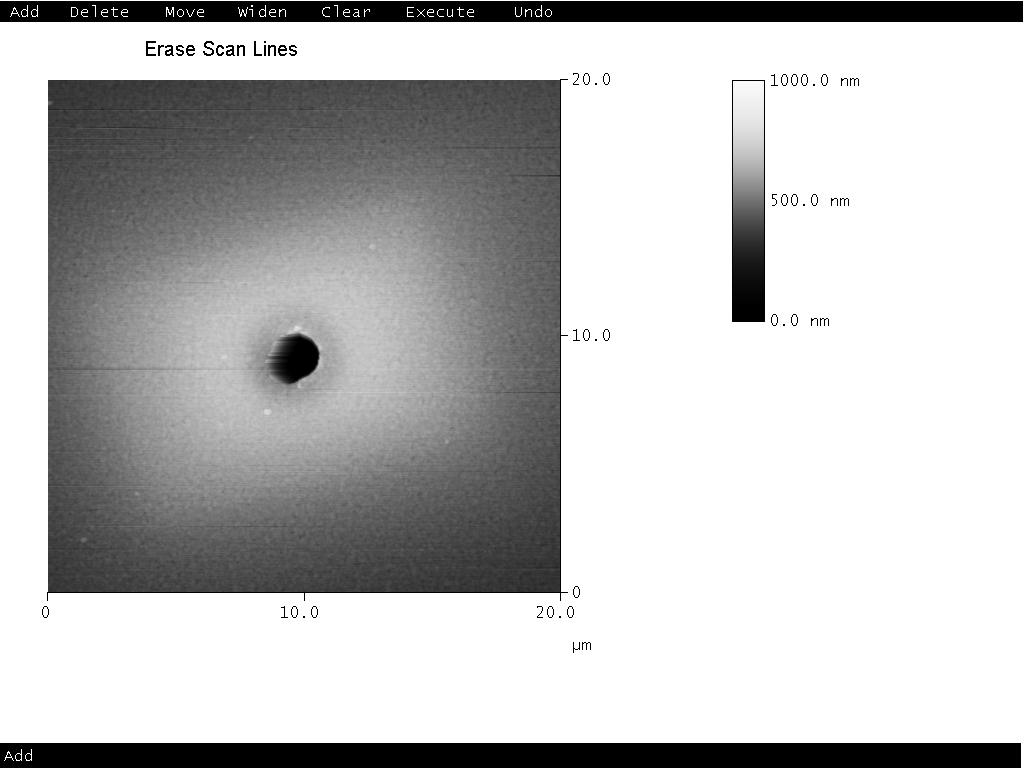 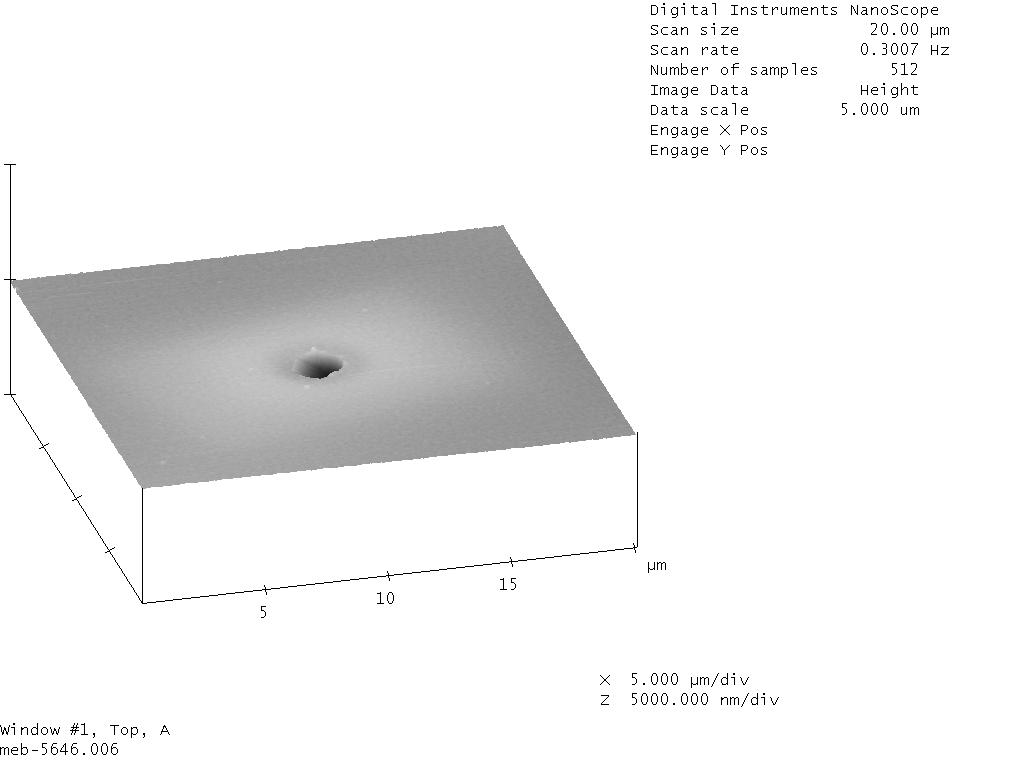 Foil #1, Hole A
Top Shown
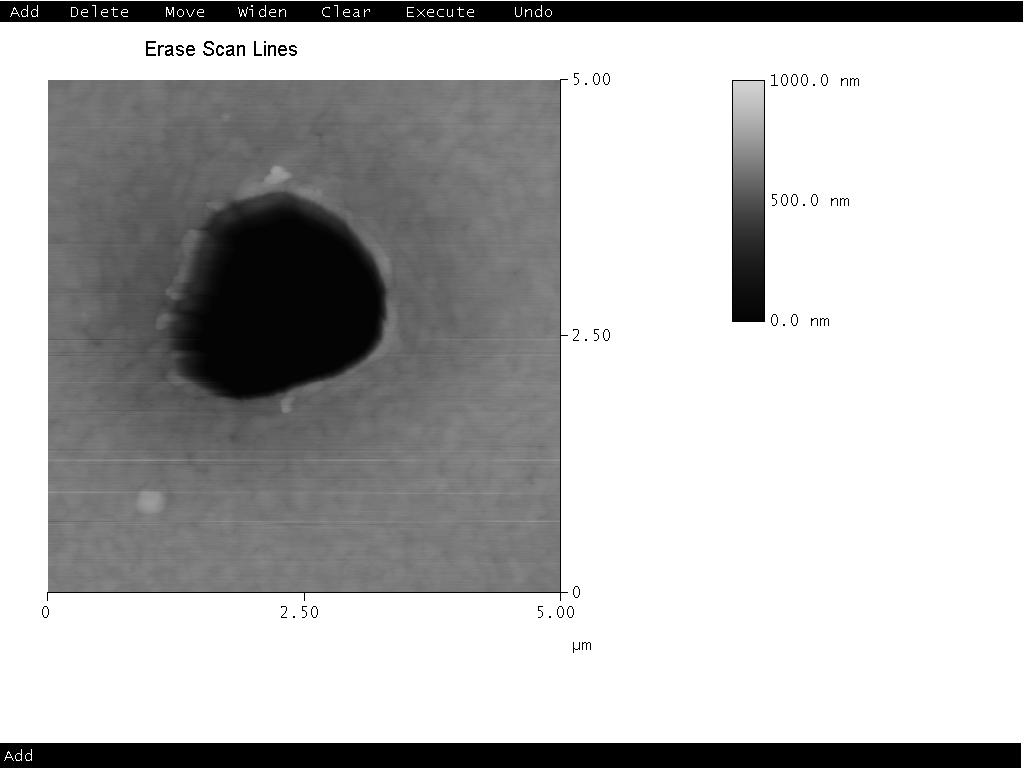 The diameter of the hole: ~2.1 µm
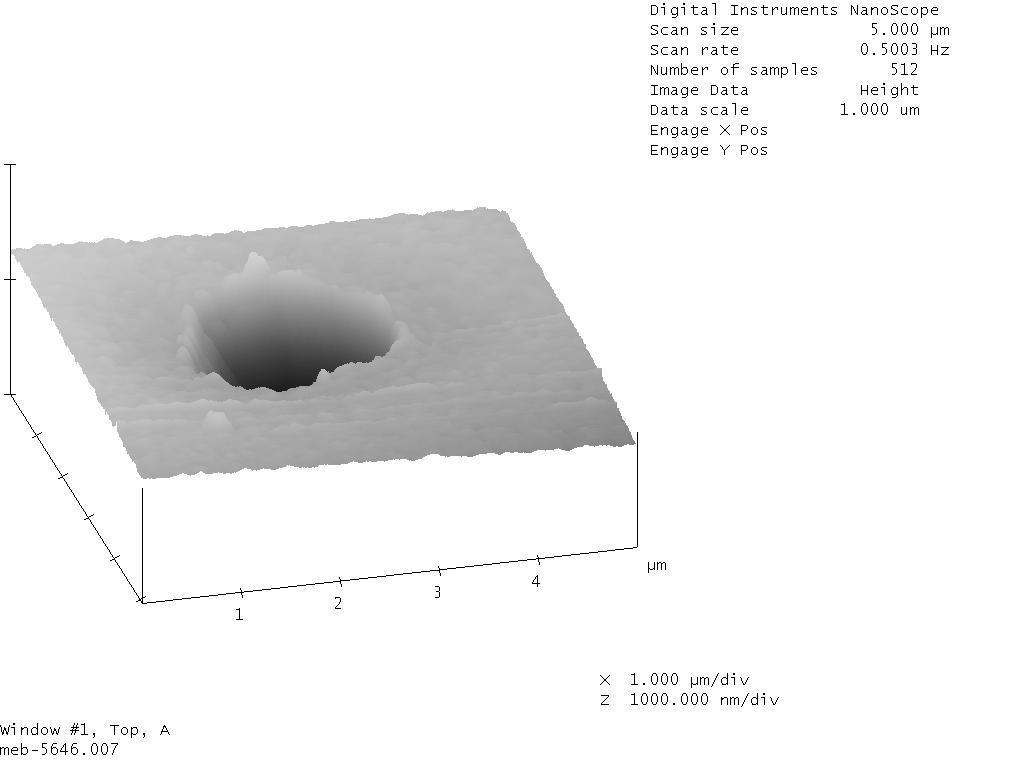 Height image
3-D image
Process: Mitigation - Dust Testing
Foil #1, Hole A Bottom Shown
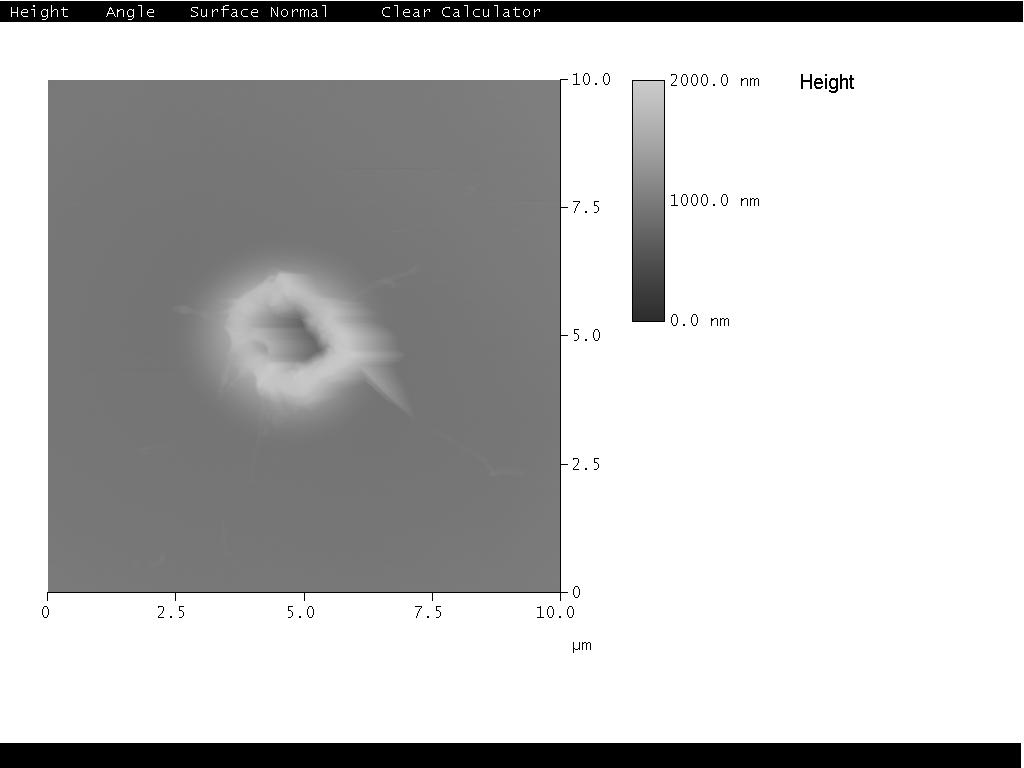 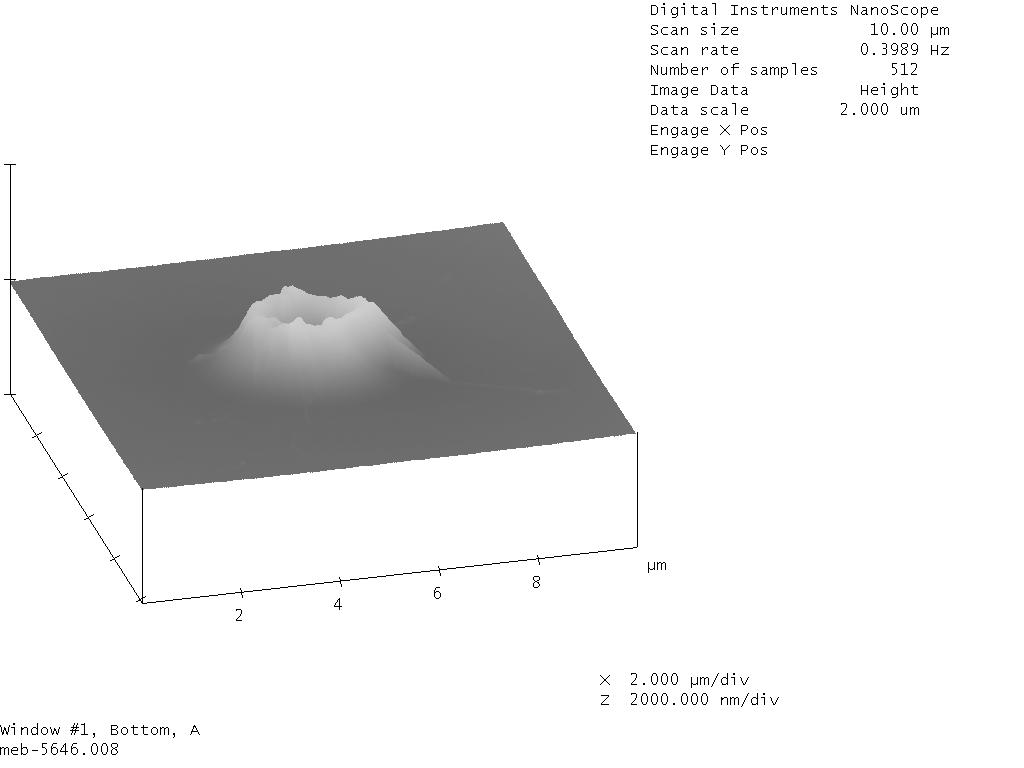 3-D image
Height image
The height of the crater: ~0.9 µm
Note that there are some artifacts in all AFM images due to AFM tip shape and scanning speed
Process: Analysis and Results
Tests showed the Windows performed as we had hoped

Dust impacts did not propagate into large-scale tears
Affected regions remained on the order of the particle size
Triple stack of Windows effectively stopped lower energy particles (in some cases first two Windows were penetrated, but third was only dented)
Even when full penetration occurs, collimation provided by the stack of Windows limits UV background

Risk level was lowered through a combination of test and analysis
Process: Road Map
8
7
Risk Initiation
L:2/C:4
6
Dust Testing
L:2/C:3
5
Likelihood + Consequence
Analysis
L:2/C:2
4
3
2
1
Retired
3/5/12
7/10/13
9/30/13
Time
Summary
ISIS risk process is effective and active
Excellent coordination between SPP Project Team and ISIS in making analyses and running tests to reduce risk
ISIS has made good progress in driving down and mitigating early risks during Phase B
New risks will continue to be identified, and this process will be used to systematically work these risks down